BÀI TẬP TỔNG HỢPPHÂN TÍCH VÀ ĐỊNH GIÁ CHỨNG KHOÁN
Ths Lê Trung Hiếu
Hướng dẫn giải bài tập 15
1.Nhận xét cấu trúc vốn của công ty?
Chỉ số trái phiếu = Tổng giá trị trái phiếu/Toàn bộ vốn dài hạn
Toàn bộ vốn dài hạn = Nợ dài hạn + Vốn cổ đông = 7,4 tỷ + 10,1 tỷ = 17,5 tỷ
Tổng giá trị trái phiếu = 7,4 tỷ
Chỉ số trái phiếu = 7,4 tỷ/17,5 tỷ = 0,42 hay 42% <50%
Cấu trúc vốn an toàn
Hướng dẫn giải bài tập 15
2.Tính thư giá cổ phiếu thường?
Giá trị sổ sách (Thư giá) = (VCP thường + Vốn Thặng dư + Thu nhập giữ lại)/Số CPT đang lưu hành = (8 tỷ + 0,2 tỷ + 1,4 tỷ)/ 800.000 CP = 12.000 đ
3.Tính thu nhập mỗi cổ phần?
EPS = (Thu nhập ròng – Cổ tức ưu đãi)/Số cổ phiếu thường đang lưu hành
		= 1,8 tỷ/800.000CP = 2.250đ
4.Tính cổ tức chia cho mỗi cổ phần?
DPS = EPS x % thanh toán cổ tức = 2.250đ x 60% = 1.350đ
Hướng dẫn giải bài tập 15
5.Nếu toàn bộ cổ phiếu ưu đãi được chuyển thành cổ phiếu thường với giá 40.000 đ/CP, trong lúc hiện nay giá cổ phiếu trên thị trường là 50.000 đ/CP, thì nhà đầu tư có nên chuyển đổi hay không? Tính tỷ lệ chuyển đổi và khoản chênh lệch giá trên 1 cổ phiếu ưu đãi?
	Tỷ lệ chuyển đổi = Mệnh giá/Giá chuyển đổi = 1.000.000đ/40.000đ = 25
	Khoản chênh lệch = (25 x 50.000đ) – 1.000.000 đ = 250.000 đ 
	Nhà đầu tư nên chuyển đổi
Hướng dẫn giải bài tập 15
6.Trái phiếu của công ty đã được phát hành ngày 1/7/2000, mệnh giá 1 trd, lãi suất 7% với phương thức trả lãi 6 tháng/lần, kỳ hạn 10 năm (ngày đáo hạn 1/7/2010). Nếu lãi suất thị trường hiện nay (1/1/2006) là 8%, hãy tính giá trái phiếu? Nếu giá trái phiếu trên thị trường hiện nay là 870.000 đ thì nhà đầu tư có nên mua trái phiếu của công ty hay không?
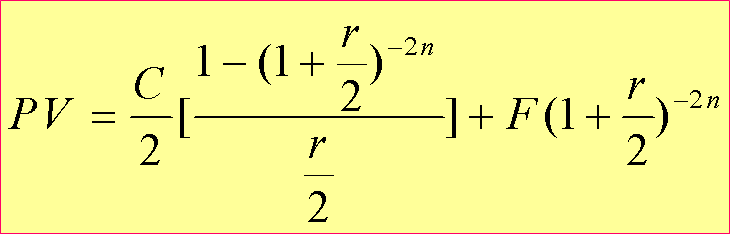 Hướng dẫn giải bài tập 15
Ta có:
F = 1.000.000đ; C = 1.000.000 x 7% = 70.000 đ; C/2 = 35.000 đ; r = 8%; r/2 = 4%
n= 4,5 năm (01/01/2006 => 1/7/2010)
PV = 35.000 x [1-(1+4%)-9 /4%] + 1.000.000 x (1+4%)-9 = 962.823 đ >870.000 đ
Nhà đầu tư nên mua.
Hướng dẫn giải bài tập 15
7.Tốc độ tăng trưởng của công ty dự kiến 3 năm tới tăng mỗi năm 10%, sau đó tăng ổn định 5%/năm kể từ năm thứ 4 trở đi. Tính hiện giá cổ phiếu? So với giá thị trường hiện nay nhà đầu tư có nên mua cổ phiếu hay không?
D0 = 1.350 đ
D1 = D0(1+g1) = 1.350(1+10%) = 1.485 đ
D2 = D1(1+g2) = 1.485(1+10%) = 1.633,5đ
D3 = D2(1+g3) = 1.633,5(1+10%) = 1.796,85đ
D4 = D3(1+g4) = 1.796,85(1+5%) = 1.886,69
Hướng dẫn giải bài tập 15
Hướng dẫn giải bài tập 16
Bài tập 16: Công ty UP có kết quả thu nhập trước lãi và thuế (EBIT) trong năm là 102 tỷ.
	Tổng mệnh giá trái phiếu đang lưu hành 100 tỷ, lãi suất 8%/năm.
	Tổng mệnh giá cổ phiếu ưu đãi 20 tỷ, cổ tức 8,5%/năm.
	Công ty đang có 17.532.000 cổ phiếu thường đang lưu hành, tỷ lệ thanh toán cổ tức 50%. Thuế suất thuế thu nhập 40%.
Hướng dẫn giải bài tập 16
a.Tính EPS, DPS?
EBIT = 102 tỷ
I = tổng mệnh giá trái phiếu x lãi suất trái phiếu = 100 tỷ x 8% = 8 tỷ
EBT = EBIT – I = 102 tỷ - 8 tỷ = 94 tỷ
T = EBT x thuế suất thuế thu nhập doanh nghiệp = 94 tỷ x 40% = 37,6 tỷ
EAT (thu nhập ròng) = EBT – T = 94 tỷ - 37,6 tỷ = 56,4 tỷ
Cổ tức ưu đãi = Tổng mệnh giá CP Ưu đãi x Tỷ lệ cổ tức = 20 tỷ x 8,5% = 1,7 tỷ
EPS = (56,4 tỷ - 1,7 tỷ)/17.532.000CP = 3.120đ; DPS = 3.120 x 50% = 1.560đ
Hướng dẫn giải bài tập 16
b.Tốc độ tăng trưởng trong 3 năm tới 20%/năm, sau đó tăng 7%/năm. Lãi suất hiện hành là 10%, hãy tính hiện giá cổ phiếu? 
D0 = 1.560 đ
D1 = D0(1+g1) = 1.560(1+20%) = 1.872 đ
D2 = D1(1+g2) = 1.872(1+20%) = 2.246,4đ
D3 = D2(1+g3) = 2.246,4(1+20%) = 2.695,68đ
D4 = D3(1+g4) = 2.695,68(1+7%) = 2.884,38đ
Hướng dẫn giải bài tập 16
Hướng dẫn giải bài tập 17
Bài tập 17: Có các phương án huy động vốn được đưa ra nhằm tài trợ cho 1 dự án đầu tư của 1 công ty có số vốn đầu tư là 10 tỷ đồng. Ban lãnh đạo công ty đang xem xét 2 cơ cấu vốn có thể được lựa chọn:
Phương án 1: Không vay nợ mà chỉ phát hành 1 triệu cổ phiếu thường với giá 10.000đ/CP thường.
Phương án 2: Phát hành trái phiếu với tổng mệnh giá là 5 tỷ đồng, trái phiếu có lãi suất 10%, chỉ phát hành 500.000 cổ phiếu thường cũng với mệnh giá như trên.
Hướng dẫn giải bài tập 17
Biết rằng lợi nhuận trước lãi và thuế dự kiến là 2 tỷ đồng. Thuế suất thuế thu nhập doanh nghiệp là 50%.Nếu không vay nợ thì các cổ đông yêu cầu tỷ suất lợi nhuận ròng trên vốn chủ sở hữu là 10%. Nhưng nếu có vay nợ thì yêu cầu  tỷ suất lợi nhuận ròng trên vốn chủ sở hữu là 12%.
So với yêu cầu hãy lựa chọn cơ cấu vốn  nào tốt hơn?
Hướng dẫn giải bài tập 17
Hướng dẫn giải bài tập 18
Bài tập 18: Cty Huy Hoàng có vốn kinh doanh là 100 tỷ đồng với cấu trúc vốn như sau: Cổ phiếu thường 50%, số lượng cổ phiếu thường lưu hành 3.480.000 CP. Cổ phiếu ưu đãi: 10%; Trái phiếu 40%, 
	Kết quả kinh doanh EAT: 18 tỷ đồng. Tỷ lệ thu nhập giữ lại 50%, tỷ lệ  cổ tức ưu đãi 6%. 
	a/ Tính các chỉ tiêu ROE, EPS, DPS, tốc độ tăng trưởng?
	b/ Tốc độ tăng trưởng trên được duy trì trong 3 năm tới, năm thứ 4 tăng 12%/năm và năm thứ 5 trở đi tăng 6%/năm. Tỷ lệ lãi yêu cầu trên cổ phiếu là 10%. Hãy tính giá cổ phiếu hiện nay?
Hướng dẫn giải bài tập 18
Cổ phiếu thường = 100 tỷ x 50% = 50 tỷ; Cổ phiếu ưu đãi = 100 tỷ x 10% = 10 tỷ
Trái phiếu = 100 tỷ x 40% = 40 tỷ
Vốn chủ sở hữu = 50 tỷ + 10 tỷ = 60 tỷ
ROE = thu nhập ròng/Vốn chủ sở hữu = 18 tỷ/60 tỷ = 0,3 (30%)
EPS = (thu nhập ròng – cổ tức cổ phiếu ưu đãi)/Số cổ phiếu thường đang lưu hành = (18 tỷ - 10 tỷ x 6%)/ = 3.480.000 CP = 5.000 đ
DPS = EPS x % thanh toán cổ tức = 5.000đ x 50% = 2.500 đ
g= ROE x % thu nhập giữ lại = 0,3 x 0,5 = 0,15 (15%)
Hướng dẫn giải bài tập 18
b/ Tốc độ tăng trưởng trên được duy trì trong 3 năm tới, năm thứ 4 tăng 12%/năm và năm thứ 5 trở đi tăng 6%/năm. Tỷ lệ lãi yêu cầu trên cổ phiếu là 10%. Hãy tính giá cổ phiếu hiện nay?
D1 = D0(1+g1) = 2.500(1+15%) = 2.875 đ
D2 = D1(1+g2) = 2.875(1+15%) = 3.306,25đ
D3 = D2(1+g3) = 3.306,25(1+15%) = 3.802,19đ
D4 = D3(1+g4) = 3.802,19(1+12%) = 4.258,45đ
D5 = D4(1+g5) = 4.258,45(1+6%) = 4.514đ
Hướng dẫn giải bài tập 18
Bài tập 19
Bài tập 19: Một người đầu tư muốn mua cổ phiếu của công ty Y vào đầu năm tới và dự kiến sẽ bán vào cuối năm thứ 4. Anh ta được các nhà phân tích tài chính cho biết dự kiến EPS và tỷ lệ thanh toán cổ tức (t%) của công ty trong các năm như sau:




Tỷ suất lợi nhuận yêu cầu trên cổ phiếu là 12% và P/E dự kiến ở cuối năm  thứ 4 là 10. Hãy tính giá trị hiện tại của cổ phiếu?
Hướng dẫn giải bài tập 19
DPS = EPS x % thanh toán cổ tức
D1 = 11,04 x 50% = 5,52
D2 = 11,59 x 50% = 5,795
D3 = 12,17 x 50% = 6,085
D4 = 12,77 x 50% = 6,385
P4 = P/E (năm 4) x EPS4; r = 12%
Thế vào mô hình tính Po = 99,09
Bài tập 20
Bài 20: Công ty cổ phần Nghi Phát vào ngày 31/12/2004 có tài liệu trên bảng cân đối kế toán như sau:
	- 1 tỷ đồng trái phiếu lãi suất cố định 7%/năm, mệnh giá mỗi trái phiếu 1.000.000đ, kỳ hạn trái phiếu 10 năm, phát hành ngày 1/1/2000, phương thức thanh toán lãi 6 tháng/lần.
	- 2 tỷ đồng cổ phiếu thường, mệnh giá 10.000đ
	- Vốn thặng dư: 400.000.000đ.
	- Quỹ tích lũy: 600.000.000đ
Hướng dẫn giải bài tập 20
1) Hiện nay giá trị sổ sách mỗi cổ phiếu là bao nhiêu?
	Số cổ phiếu thường đang lưu hành = 2 tỷ/10.000đ = 200.000 CP	 
	Giá trị sổ sách (Thư giá) = (VCP thường + Vốn Thặng dư + Thu nhập giữ lại)/Số CPT đang lưu hành = (2 tỷ + 0,4 tỷ + 0,6 tỷ)/200.000CP = 15.000đ
2) Hiện nay lãi suất thị trường là 8% và giá bán trái phiếu vẫn bằng mệnh giá, nhà đầu tư có nên mua trái phiếu của công ty hay không?
	Phương thức thanh toán lãi 6 tháng/lần; lãi suất thị trường là r = 8%; mệnh giá mỗi trái phiếu F = 1.000.000đ; lãi suất cố định 7%/năm; n = 5 năm (1/1/2005 – 1/1/2010)
Hướng dẫn giải bài tập 20
Công thức:



PV = 35.000 x [1-(1+4%)-10 /4%] + 1.000.000 x (1+4%)-10 = 959.446 
Giá bán = 1.000.000 đ => Nhà đầu tư không nên mua
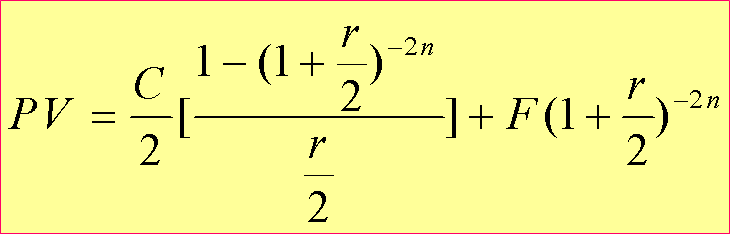 Hướng dẫn giải bài tập 20
3) Kết quả thu nhập ngày 31/12/2004, thu nhập trước thuế là 708,5 triệu đồng,thuế thu nhập 32%. Tính chỉ tiêu EPS?
Ta có: EBT = 708,5 triệu đồng
T = EBT x thuế suất = 708,5 triệu x 32% = 226,72 trđ
EAT = EBT – T = 708,5 trđ - 226,72 trđ = 481,78 trđ
Cổ tức CP ưu đãi = 0
EPS = (thu nhập ròng – cổ tức cổ phiếu ưu đãi)/Số cổ phiếu thường đang lưu hành = 481,78 trđ/200.000 CP = 2.409 đ
Hướng dẫn giải bài tập 20
4) Dự đoán tốc độ tăng trưởng công ty 2 năm tới là 18%, năm thứ 3 thấp hơn 3%. Dự đoán chỉ số P/E ở cuối năm thứ 3 là 13,2 và công ty vẫn duy trì chính sách chia cổ tức 70% trên thu nhập dành cho cổ đông. Lãi suất mong đợi của nhà đầu tư trên cổ phiếu là 12%. Hãy tính giá cổ phiếu vào ngày 1/1/2005?
DPS = EPS x % thanh toán cổ tức = 2.409 x 70% = 1.686 đ
D1 = 1.686 (1+18%) = 1.990 đ
D2 = 1.990 (1+18%) = 2.348 đ
D3 = 2.348 (1+15%) = 2.700 đ
Hướng dẫn giải bài tập 20
P/E năm 3 = 13,2 => P3/EPS3 = 13,2 => P3 = EPS3 x 13,2
Tìm EPS3?
DPS3 = D3 = 2.700 đ
DPS3 = EPS3 x % thanh toán cổ tức => EPS3 = DPS3/ % thanh toán cổ tức 
EPS3 = 2.700/70% = 3/857
P3 = 3.857 x 13,2 = 50.914 đ
Thế vào mô hình tính Po với r = 12% => Po = 41.810 đ
Các bài tập từ 21 – 23, bài tập ôn các anh/chị tự giải như các bài trên.
Phân phối lợi nhuận:
Xác định thu nhập ròng (EAT)
Tính cổ tức CP ưu đãi
Tính thu nhập cổ đông thường = EAT - cổ tức CP ưu đãi
Tính thu nhập giữ lại năm nay = thu nhập cổ đông thường x % thu nhập giữ lại
Tính tổng thu nhập giữ lại sau khi phân phối = thu nhập giữ lại năm nay + Thu nhập giữ lại hiện có
Hướng dẫn giải bài 21
Công ty cổ phần SS có các số liệu trên bảng cân đố kế toán ngày 31/12/2004 như sau:
60.000 trái phiếu, mệnh giá 100.000 đ/TP, lãi suất 7%/năm, đã được phát hành ngày 1/7/2003, phương thức trả lãi 6 tháng 1 lần, kỳ hạn 10 năm.
600.000 cổ phiếu ưu đãi, mệnh giá 10.000 đ/CP, cổ tức 8%/năm.
2 triệu cổ phiếu thường đang lưu hành, mệnh giá 10.000 đ/CP.
Vốn thặng dư 4,2 tỷ đồng. Thu nhập giữ lại 3,2 tỷ đồng.
Kết quả thu nhập EBIT = 12,5 tỷ đồng, Chỉ số thanh toán cổ tức 40%. Thuế suất thuế thu nhập 32%.
Nếu lãi suất thị trường hiện nay là 8% và giá trái phiếu là 96.000, bạn khuyên nhà đầu tư có nên mua trái phiếu hay không?


Ta có:
	F = 100.000đ; C= 100.000đ x 7% = 7000 đ; c/2 =3.500đ; r=8%; r/2 =4%
	n (01/01/2005 – 01/7/2013) = 8,5 năm; 2n = 17; PV=?
	PV = 93.917 < 96.000 => Không nên mua
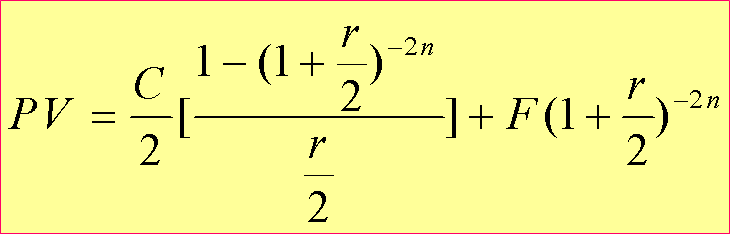 2. Sau khi phân phối lợi nhuận, hãy xác định các chỉ tiêu: thư giá, EPS, DPS, tốc độ tăng trưởng (g)?
	Phân phối lợi nhuận:
	EBIT = 12,5 tỷ
	I = 60.000 x 100.000 x 7% = 0,42 tỷ
	EBT = EBIT – I = 12,5 tỷ - 0,42 tỷ = 12,08 tỷ
	T = EBT x thuế suất = 12,08 tỷ x 32% = 3,8656 tỷ
	EAT = EBT – T = 12,08 tỷ - 3,8656 tỷ = 8,2144 tỷ
Cổ tức ưu đãi = 600.000 x 10.000 x 8% = 0,48 tỷ
Thu nhập cổ đông thường = EAT – Cổ tức ưu đãi = 8,2144 tỷ - 0,48 tỷ =  7,7344 tỷ
Thu nhập giữ lại năm nay = Thu nhập cổ đông thường x % TNGL = 7,7344 tỷ x 60% = 4,64064 tỷ
Thu nhập giữ lại sau khi phân phối = 4,64064 tỷ + 3,2 tỷ = 7,84064 tỷ
Thư giá = (2.000.000 x 10.000 + 4,2 tỷ + 7,84064 tỷ)/2.000.000 CP = 32,04064 tỷ/2.000.000CP = 16.020 đ
EPS = 7,7344 tỷ/2.000.000cp = 3.867 đ
DPS = 3.867 x 40% = 1.547 đ
ROE = EAT/VCSH = 8,2144 tỷ/(6 tỷ + 20 tỷ + 4,2 tỷ + 7,84064 tỷ) = 8,2144 tỷ/38,04064 tỷ = 0,22 (22%)
g = 0,22 x 0,6 = 13,2%
3. Tính từ thời điểm hiện tại, công ty giữ nguyên tốc độ tăng trưởng trên trong 4 năm tiếp theo, sau đó tăng ổn định 8%/năm. Nếu tỷ suất lãi mong đợi là 10%. Hãy tính giá cổ phiếu ở thời điểm hiện tại, 1 năm sau và 2 năm sau?
	D0 = 1547đ
	D1 = 1547(1+13,2%) = 1.751
	D2 = 1751(1+13,2%)= 1.982
	D3 =1982(1+13,2%)= 2.244
	D4 =2244(1+13,2%)=2.540
D5=2540(1+8%) = 2.743
P4 = D5/r-g5 = 2743/(10% - 8%) = 137.150
P0 = 1751/(1+10%)^1+1982/(1+10%)^2+2244/(1+10%)^3+2540/(1+10%)^4+ 137150/(1+10%)^4 = 100.326đ
P1 = 1982/(1+10%)^1+2244/(1+10%)^2+2540/(1+10%)^3+ 137150/(1+10%)^3 = 108.608 đ
P2 = 2244/(1+10%)^1+2540/(1+10%)^2+ 137150/(1+10%)^2 = 117.486 đ
Chúc các anh/chị 
học viên thành công!